Trimestre: 22-Puea: Programación Estructurada (1151038) Grupo CSI05; Horario: Lu-Mie-Vie, 8:30—10:00RESUMENES DEL CURSOSección: 01_Introducción_01
PROFESOR:	  
GUEORGI KHATCHATOUROV




http://newton.uam.mx/xgeorge/
Ayudante:	  
Carlos Yoshimar Hernández Badillo






prog.estruct.22p@gmail.com
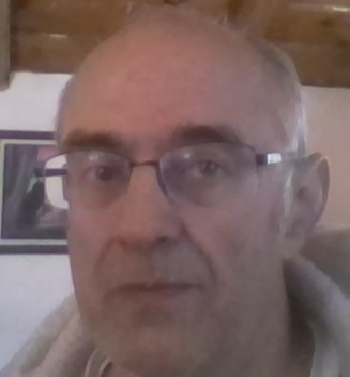 ¿Cómo vamos a trabajar?
El objetivo es combinar el enfoque presencial con la ventajas desarrolladas durante el periodo de trabajo en el modo remoto
El enfoque realizado en periodo de contingencia de COVID (1)
Presentación de materiales de clases de manera anticipada:
Profesor sube archivos del curso en anticipación de cada clase
Los archivos contienen presentación de conceptos y las técnicas específicas de Gráficas por Computadora, algoritmos,  ejemplos de implementación de problemas, ejercicios, tareas, avisos, videos, etc.
Alumnos trabajen con los archivos del profesor en casa antes de la sesión en turno. Es decir, el primer acercamiento a los temas de cada clase los alumnos realicen no en la propia sesión, sino  en anticipación
En la sesión virtual se aclaran dudas, se hacen ejercicios, se hacen comentarios a los códigos implementados por alumnos y el desarrollo más profundo de los temas presentados en los archivos preliminares
El enfoque realizado en periodo de contingencia de COVID (2)
Uso de Google Classroom y Google Meet: En la página de acceso al correo universitario en la esquina superior-derecha hay botón “reja”, abriendo el cual se pueden ver estas aplicaciones.
Dichas aplicaciones se usan durante cada sesión de clases virtuales. 
El Classroom permite organizar aspectos generales de la clase virtual y compartir información
El Meet permite compartir las ventanas de trabajo y los mensajes (chat) durante cada sesión. Los mensajes pueden ser de texto o por audio (sugeto el uso de diademas)
El espacio virtual para un grupo se configura por profesor una sola vez para todo trimestre. Él manda invitación solo una vez a todos alumnos; ellos la aceptan y luego en Classroom deben acceder a la clase configurada, según el horario oficial del grupo
Las sesiones de Meet son directamente derivadas de la clase en Classroom: hay una liga en Classroom para conectarse con la reunión asociada de Meet.
¿Cómo vamos a trabajar en 22_P?
Normalmente, las sesiones presenciales de cada clase serán grabados  y publicadas  en canal 
	https://www.youtube.com/channel/UCwvOf5YkAlpv0tWuAi96cEw 
del profesor como playlist 
Repositorio de la información del 22_P (excepto grabaciones) será http://newton.uam.mx/xgeorge/uea/Intro_Pro/22_P
Profesor va a editar permanentemente el archivo llamado CORRIENTE*.pdf como una guía a todos recursos desarrollados durante el trimestre 22_P y subirlo a dicho repositorio
Tomando en cuenta relativamente baja calidad de grabación desde el salón, los alumnos pueden aprovechar las grabaciones de buena calidad de todo el curso del trimestre 22_I. Vean http://newton.uam.mx/xgeorge/uea/Intro_Pro/22_I/ usando http://newton.uam.mx/xgeorge/uea/Intro_Pro/22_I/CORRIENTE_PE_11_05_22.pdf como la guía
Evaluación
Alumnos deberán:
 Realizar una serie de tareas (entre 5 y 7 en total).
Aplicar tres exámenes periódicos (parciales). Todos los exámenes se dedican al desarrollo de programas computacionales que deben cumplir con unas especificaciones.
Los pesos de tareas y exámenes para calificación final vean en archivo
            http://newton.uam.mx/xgeorge/uea/Intro_Pro/Intro_Programacion_lineamientos.doc

 Nota: NO SE APLICA EXAMEN GLOBAL
Herramientas de programación para el curso
Para realizar trabajos asociados con esta UEA es indispensable usar una aplicación del tipo Entorno de Desarrollo Integral (o IDE por primeras siglas en inglés). Los ejemplos comunes de IDE son: Visual Studio, CodeBlocks, Bloodshed DevC++; Ambiente de programación para Unix.

¡URGE! :  Para este curso alumnos deberán instalar en sus computadoras el IDE llamado Visual Studio. Por ejemplo, Visual Studio 2010 C++ , u otra más moderna. Para instalar, busquen “Visual Studio download” en Internet y sigan las instrucciones

A parte del Visual Studio, usaremos IDE en línea de la página  https://www.onlinegdb.com/online_c++_compiler
La cual permite meter un código en lenguaje C y compilarlo en línea
Fuentes de información
La fuente principal para la uea será la página con archivos creados por profesor http://newton.uam.mx/xgeorge/uea/Intro_Pro/22_P/
El libro de texto (impreso en papel) sugerido por el profesor es de Fco. Ceballos (vea la referencia exacta en http://newton.uam.mx/xgeorge/uea/Intro_Pro/Intro_Programacion_lineamientos.doc 
En internet pueden consultar: https://es.pdfdrive.com/curso-de-programacion-ccfco-javier-ceballos-e40135279.html)
Pueden hacer búsqueda en Internet con palabras llave “Tutorial de lenguaje C” y usar los tutoriales que aparecen en la 1ª página de los resultados de la búsqueda
Los conceptos más genéricos pueden consultar en Wikipedia
Respecto el uso de conceptos específicos de lenguaje C, para la interpretación de posibles errores de sus códigos, pueden formular su duda y googlearla:  seguramente, hay  muchos foros donde una duda similar a la suya ya fue analizada
El archivo http://newton.uam.mx/xgeorge/uea/Intro_Pro/22_P/HORARIO_G_Kh_22_P.doc entre otras cosas contiene direcciones del correo del prof. y de la ayudante
Asesorias
Asesorias remotas con el profesor se programen a través de solicitud por e-mail

Ayuda instantánea (con ayudante)
Grupo de Telegram para contacto y dudas breves:
https://t.me/joinchat/95kUueQtUNA4Mzgz